স্বাগতম
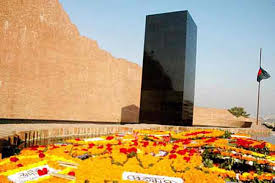 12/14/2019
পরিচিতি
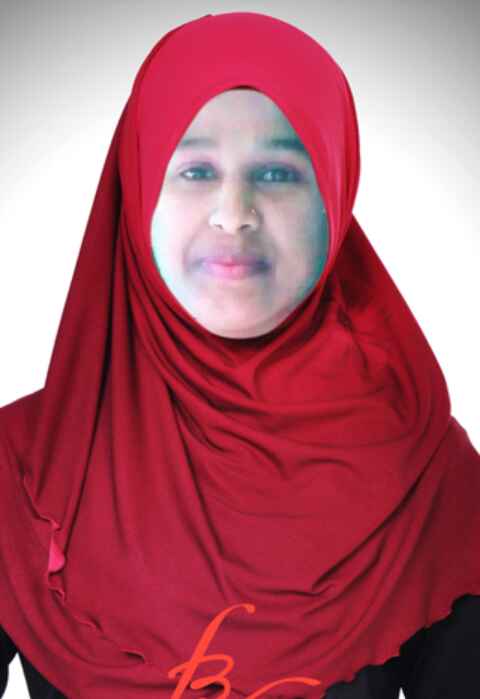 রেহেনা সুলতানা
এম,এ বি এড
সহকারী শিক্ষক (কম্পিউটার)
চুকনগর মাধ্যমিক বালিকা বিদ্যালয়
মোবাঃ- ০১৭২৫০৩১৫৪০
Email:-  sultanarehena79@gmail.com
বিষয় : শহীদ বুদ্ধিজীবি দিবস
সময় : ৫০ মিনিট
তারিখ : 28-০8-২০১৯
12/14/2019
এসো ভিডিওটি দেখি ...
শহীদ বুদ্ধিজীবি স্মৃতিসৌধ
12/14/2019
এটি কাদের উদ্দেশ্য নির্মিত হয়েছে?
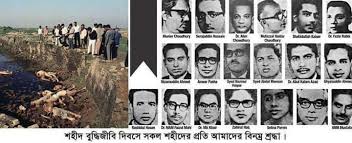 শহীদ বুদ্ধিজীবিদের উদ্দেশ্য নির্মিত হয়েছে?
12/14/2019
আজকের পাঠ
শহীদ বুদ্ধিজীবি দিবস
12/14/2019
শিখনফল
এই পাঠ শেষে শিক্ষার্থীরা...
‡ শহীদ বুদ্ধিজীবি দিবস সম্পর্কে বলতে পারবে।
‡ শহীদ বুদ্ধিজীবি দিবস-এর প্রেক্ষাপট ব্যাখ্যা করতে পারবে।
12/14/2019
শহীদ বুদ্ধিজীবি দিবস কেন পালিত হয়
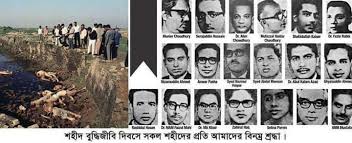 ১৯৭১ সালের ১০ থেকে ১৪ ডিসেম্বর পাকিস্তান সেনাবাহিনী বাংলাদেশের ১ম শ্রেণির সকল বুদ্ধিজীবিদের হত্যা করে।
12/14/2019
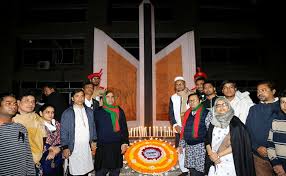 তাই প্রতিবছর ১৪ ডিসেম্বর এ দিনটিকে শহীদ বুদ্ধিজীবি দিবস হিসেবে পালন করা হয়।
12/14/2019
আমরা একটি ভিডিও দেখি
ভিডিওটিতে কি দেখতে পেলে?
12/14/2019
শহীদ বুদ্ধিজীবি দিবস-এর প্রেক্ষাপট
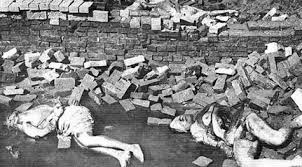 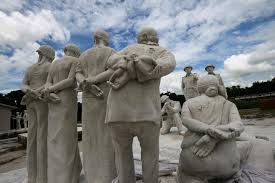 ১৯৭১ সালের  ১৪ ডিসেম্বর পাকিস্তান সেনাবাহিনী বাংলাদেশের হাজার হাজার শিক্ষাবিদ,সাংবাদিক,কবি,প্রকৌশলী,চিকিৎসকদের বাড়ি থেকে ধরে নিয়ে হত্যা করে।
12/14/2019
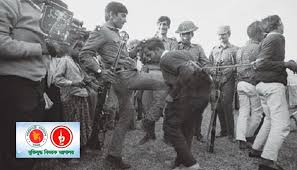 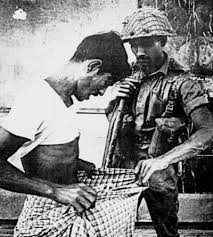 তাদের উপর চালায় নির্মম নিষ্ঠুর নির্যাতন।তারপর নারকীয় হত্যাযজ্ঞ।
12/14/2019
জোড়ায় কাজ
১৯৭১ সালের ১০ থেকে ১৪ ডিসেম্বর পাকিস্তান সেনাবাহিনী বাংলাদেশের কাদের হত্যা করে?
12/14/2019
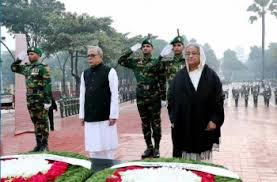 শহীদ বুদ্ধিজীবি দিবস-এ রাষ্ট্রপতি ও
 প্রধান মন্ত্রীর  পুষ্পক অর্পণ
12/14/2019
শহীদ বুদ্ধিজীবি দিবস-এ শোক র‌্যালি
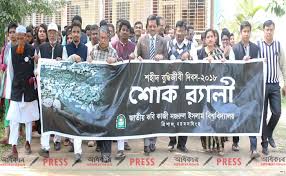 12/14/2019
সর্বস্তরের শহীদ বুদ্ধিজীবি দিবস পালন
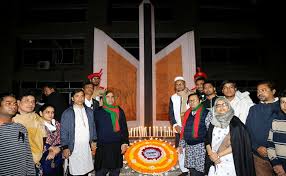 12/14/2019
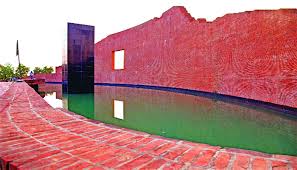 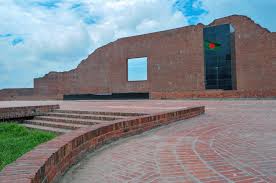 শহীদ বুদ্ধিজীবিদের উদ্দেশ্য নির্মিত হয়েছে শহীদ বুদ্ধিজীবি স্মৃতিসৌধ।
12/14/2019
দলগত কাজ
শহীদ বুদ্ধিজীবি দিবস-এ কি কি করা হয়? তার একটি তালিকা কর।
12/14/2019
মূল্যায়্ন
১।  শহীদ বুদ্ধিজীবিদের হত্যা করতে সহযোগিতা করেছিল কারা?

২। দেশের বরেন্য ব্যক্তিদের হত্যা করা হয়েছিল কেন?

৩। শহীদ বুদ্ধিজীবি দিবস-এ কি কি করা হয়?
12/14/2019
বাড়ির  কাজ
শহীদ বুদ্ধিজীবিদের উদ্দেশ্য নির্মিত  শহীদ বুদ্ধিজীবি স্মৃতিসৌধ-এর চিত্রাংকন করে আনবে।
12/14/2019
ধন্যবাদ
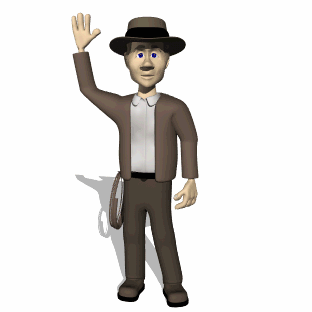 20
12/14/2019